Bezpečně na síti
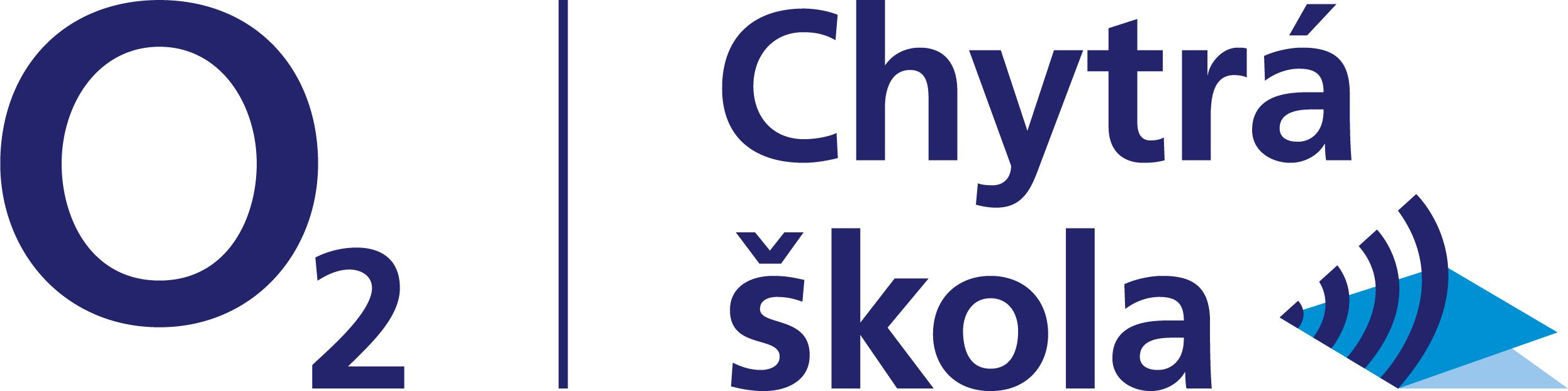 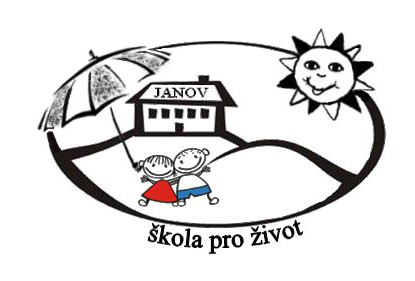 Obecné informace pro rodiče
Internetem bezpečně
V dnešní době je internet nedílnou součástí našich životů
Zde si najdete pár obecných informací k bezpečnému používání internetu
Jde nám o to, aby jste VY, jako rodiče, měli lepší přehled o úskalích skrývajících se na internetu, ale také jak je zvládnout a společně je s Vašimi dětmi překonat a nejlépe se jim vyhnout
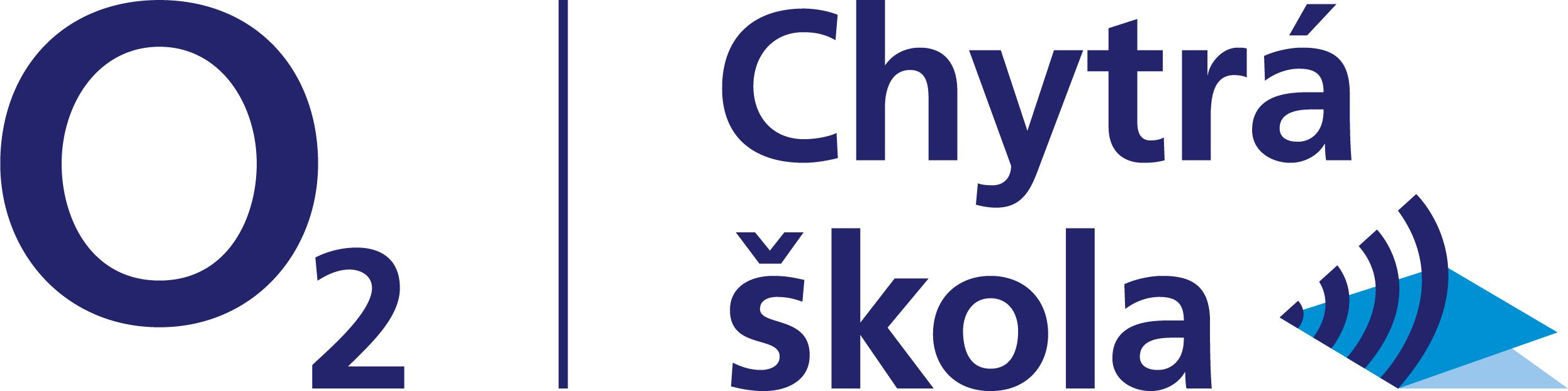 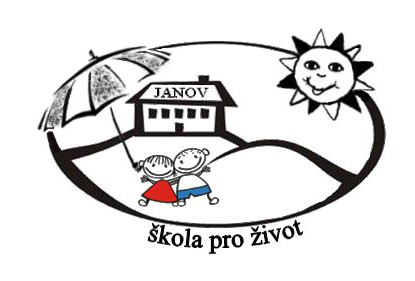 Co byste měli vědět
Pro rodiče by mělo být důležité vědět, kde se jeho dítě pohybuje – jak ve skutečném světě, tak ve světě internetovém
Od mala učíme své děti, aby se venku nebavili s nikým cizím, aby se rozhlédli, když přecházejí silnici – to stejné je důležité přenést i do on – line prostředí –> pokud už je vaše dítě na internetu aktivní, je třeba ukázat nástrahy, ale také jak se jim bránit.
Tak jako se zajímáte, co dítě dělalo venku, ve škole, je třeba se zajímat, co dělá na internetu – jaké aplikace používá, jaké hry hraje 
I když tomu třeba nerozumíte, nechte se poučit, nechte si vysvětlit a ukázat od svého dítěte – projevte zájem, budujete tím důvěru
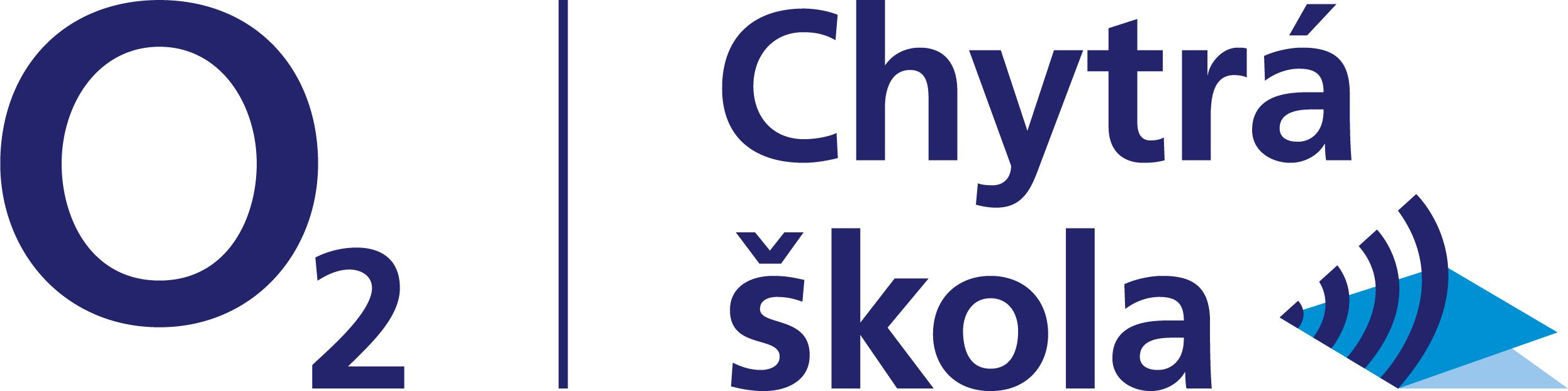 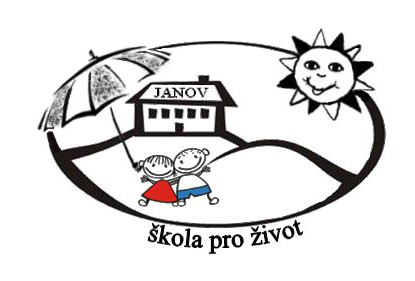 Co byste měli vědět
Čím je dítě starší, používá jiné a novější aplikace a jako dospělý se v tom ztrácíme, proto je velmi důležité se svými dětmi o tomto mluvit a mít přehled, které aplikace používá.
Dobrý pomocník pro rodiče – rodičovské nastavení, aplikace Family Link
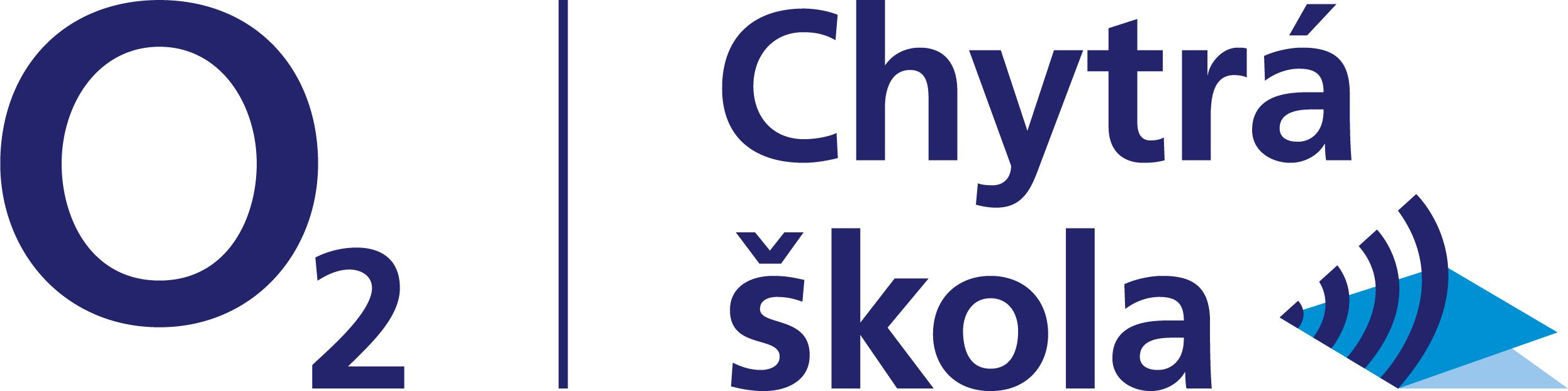 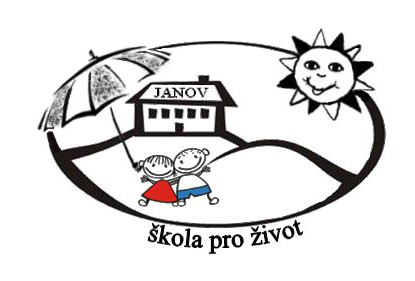 Důležité odkazy
Příručka pro děti i rodiče (k dipozici i ve škole)
Jak mluvit s dětmi o online bezpečí
Desatero – Nejsem Lovná (V Síti)
Nenech to být 
Všechny  Vaše další dotazy  směrujte do školy  k paní Mařanové (email), další komunikace bude probíhat prostřednictvím – messenger, hangouts
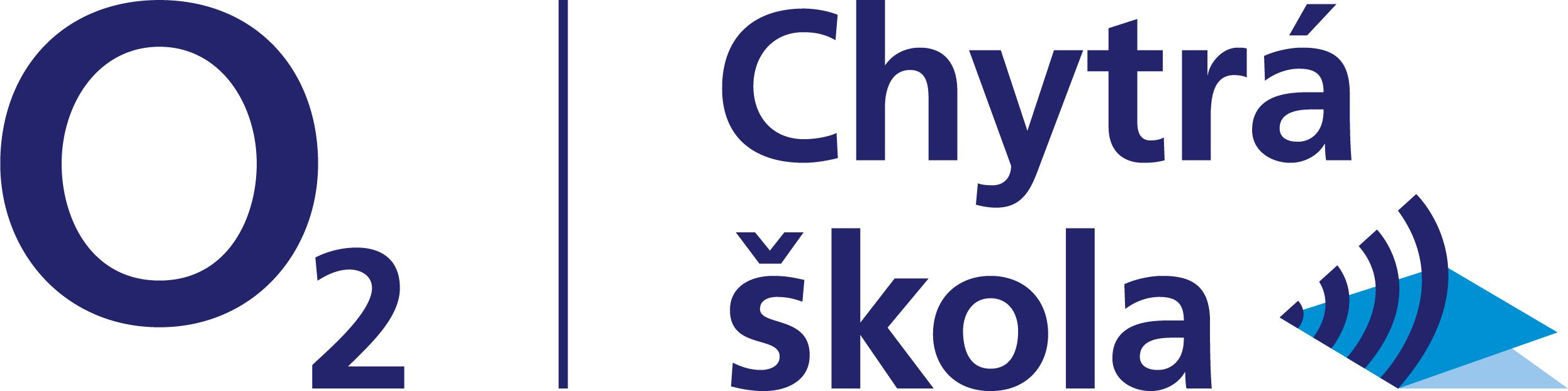 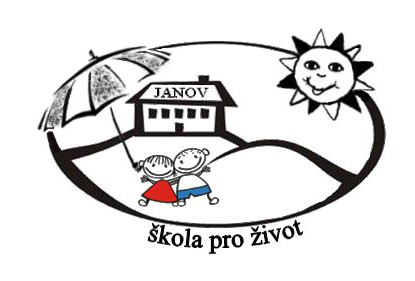